ATELIER SAFETY STAND DOWN
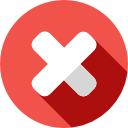 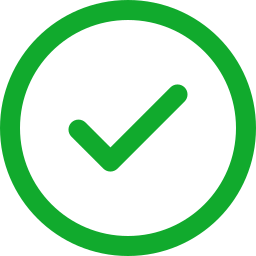 OBJECTIF :
ZÉRO ACCIDENT MORTEL
La sécurité est une valeur cardinale du Groupe.Elle doit être intégrée dans toutes nos actions afin de prévenir les accidents.
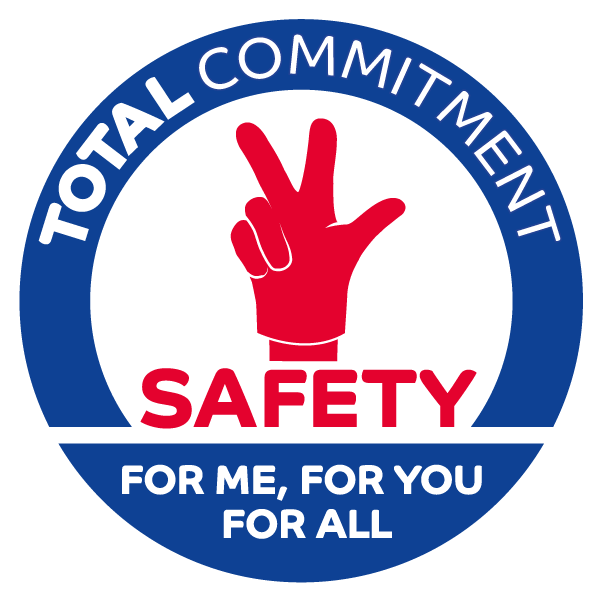 Pour moi, pour toi, pour tous
GUIDE DE L’ANIMATEUR
SÉQUENCE DE L’ATELIER
Timing
INTRODUCTION
1
5min
EN TANT QU’ANIMATEUR
Présentez-vous et remerciez les participants pour leur présence.
Expliquer les objectifs de la session.
Rappeler quelques règles: pas de téléphone, pas de critiques, écoute des autres.
Expliquer que les vues exprimées seront traitées de manière anonyme.
Votre rôle consiste à lancer une discussion centrée sur la sécurité routière et à l’entretenir.
CHOISIR UN CAS A DÉCRIRE ET DISCUTER :
DONNER DE L’INFORMATION
2
À partir du catalogue d’événements, choisir un cas à décrire et à discuter.
Effectuer votre choix sur base de la pertinence du casau regard de vos activités locales.
Cet événement servira de point de départ aux échanges.
5-10min
Présenter en détail l’accident de transport routier choisi à partir du catalogue d’événements.
Répondre autant que nécessaire aux questions posées.
À FAIRE :
ENCOURAGER LE GROUPE
3
25-30min
Expliquer que les vues exprimées seront traitées de manière anonyme.
Rester neutre et bienveillant.
Créer un climat de confiance dans lequel les participants peuvent faire part de problèmes sans craindre des conséquences défavorables.
Encouragez chaque participant à parler et à exprimer son point de vue.
Reformuler : « Si j’ai bien compris… ».
Un animateur prend des notes pendant que l’autre entretient la discussion.
Se faire l’avocat du diable.
Solliciter l’avis des participants: « Que pensez-vous de cet accident ? ».
Poser de manière répétée la question « Est-ce que cela pourrait nous arriver ? ».
Utiliser des questions de relance pour entretenir la discussion.
Prendre des notes des idées clé et des principales suggestions formulées.
RESUMER
4
5-10min
Restituer au groupe les principales idées évoquées : « Si j’ai bien compris… ».
Lister les propositions faites en cours de discussion.
Demander aux participants quelles questions de sécurité ils souhaiteraient poser.
À EVITER :
Formuler des jugements, prendre parti.
Donner son propre point de vue / ses propres solutions.
Se précipiter dans une session orientée plan d’actions sans écoute préalable des situations.
N’accorder de l’importance qu’aux informations « positives » et se désintéresser des mauvaises nouvelles.
Tenter d’établir un consensus général.
Pointer du doigt, blâmer des personnes et / ou envisager des sanctions sur la base des vues exprimées.
CONCLUSION
5
5min
Rappeler l’importance du travail des conducteurs et de leur rôle pour Total.
Rappeler l’importance de travailler main dans la main avec les transporteurs. 
Remercier les participants pour leurs apports, et clore la session.
ATELIER SAFETY STAND DOWN
SYNTHÈSE DES ÉCHANGES
JJ/MM/AA
Noms
Date
Animateurs
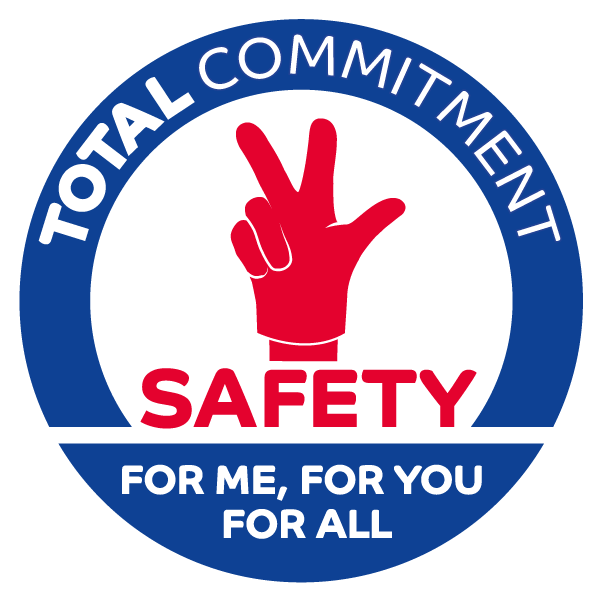 Nom du site
Nombre
Localisation
Nb. est. participants
Idées clé mentionnéespar les participants
Idée 1
Idée 2
…
Principales suggestions mentionnéespar les participants
Suggestion 1
Suggestion 2
…
ET APRES ?
Consolider les retours et identifier des tendances / sujets récurrents.
Partager la consolidation dans la Filiale et / ou avec la Zone si jugé nécessaire.